SMJERNICE ISKRA ZA GRLOBOLJU: DIJAGNOSTIČKII TERAPIJSKI PRISTUP – HRVATSKE NACIONALNE SMJERNICE
Andrea Labetić i 
Zvonimir Kunosić
Simptom: grlobolja
Uzročnik bakterijske upale grla: (BHS-A)
Streptokokne infekcije- antibiotik?
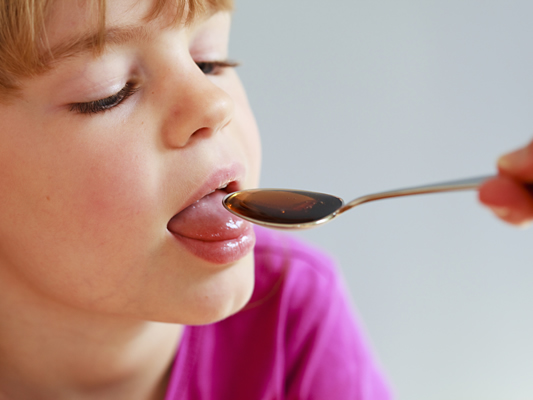 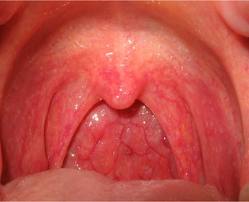 UVOD
Smjernice ISKRA donose stavove tima stručnjaka o važnim kliničkim, epidemiološkim i dijagnostičkim kriterijima te definiraju indikacije i preporuke za liječenje i sprječavanje streptokoknih upala grla.
Indikacija za hospitalizaciju :
    nemogućnost uzimanja hrane i tekućine na usta,
    pojava lokaliziranog purulentnog procesa te potreba za parenteralnom antibiotskom terapijom.
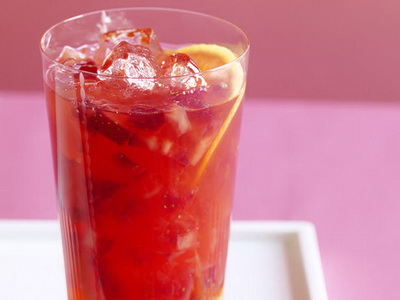 Simptomi virusne i bakterijske upale često se preklapaju
test dokazivanja BHS-A u kulturi ili dokazom antigena BHS-A u obrisku ždrijela
Centorov kriterij
U zapadnoeuropskim se zemljama odluka o primjeni antibiotika donosi isključivo na osnovi procjene težine kliničke slike i anamnestičkih podataka.
DIJAGNOZA GRLOBOLJE
Klinički simptomi:
 a)temperatura >38 0C
 b)eksudat na tonzilama
 c)povećani i bolni prednji cervikalni limfni čvorovi
 d)odsutnost kašlja i kataralnih simptoma
Mikrobiološka analiza
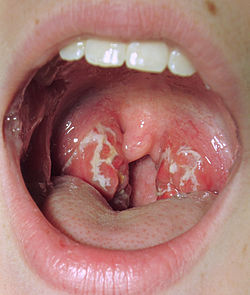 KLINIČKA DIJAGNOZA
1) bolesnici s velikom vjerovatnošću za streptokoknu grlobolju (4 boda)
2) bolesnici s umjerenom vjerovatnošću za streptokoknu grlobolju (2–3 boda)
3) bolesnici s malom vjerovatnošću za streptokoknu grlobolju(0–1 bod)
Radna grupa za grlobolju preporučuje:

Za pacijente sa zbrojem bodova od 0 do 1 po Centoru: ne preporučuje se antibiotska terapija niti bakteriološko testiranje

Za pacijente sa zbrojem bodova od 2 do 4 po Centoru:bakteriološko testiranje (brzi test ili kultura), antibiotsku terapiju u slučaju pozitivnoga bakteriološkog testa
Ostali kriteriji:
 
->dob 3-14
->bliska ekspozicija BHS-A
->skarlatiniformni osip
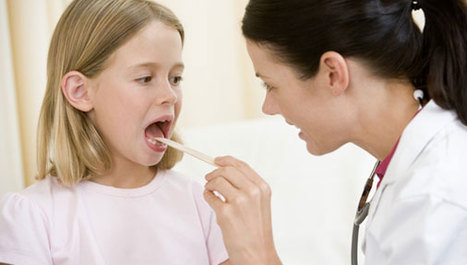 brzi test za dokaz streptokoknog antigena 
standardnu kultivaciju na bogatim hranilištima
Osjetljivost obriska: 90%
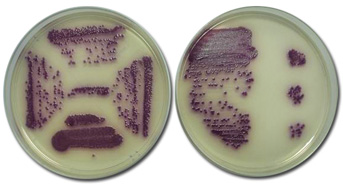 MIKROBIOLOŠKO TESTIRANJE
TERAPIJA GRLOBOLJE
1.Simptomatska
2.Antimikrobna
A)Paracetamol(najčešće 4x ,max.6x na dan)
B)NSAID(acetilsalicilna kis.)
C)Grgljanje kadulje ili antiseptika(Heksidin)
D)Pastile
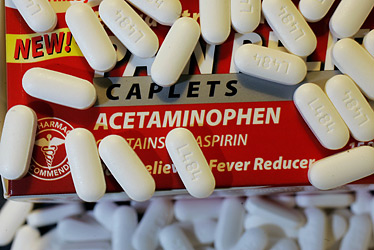 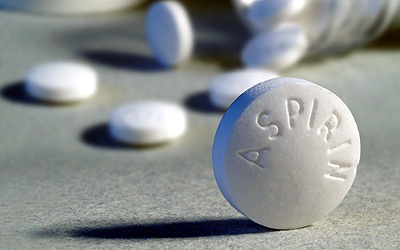 Simptomatska terapija
-propisujemo u slučaju:

a)pozitivnog nalaza BHS-A u kulturi ili brzim testom.

b) u slučaju teže kliničke slike kada mikrobiološko testiranje nije moguće.
Antimikrobna terapija
Neki od uvjeta za propisivanje bez mikrobiološkog testiranja:

->teška infekcija ždrijela
->peritonzilarni infiltrat ili apsces
->rizik od komplikacija
Prvi lijek izbora je Penicilin V!

Doziranje tijek 10 dana:

        Doza u odraslih je 1,500.000 i.j  3x na dan, a  djece u 40.000–80.000 i.j./kg (25-50mb/kg) tjelesne mase .
Antibiotska terapija
U slučaju preosjetljivosti koristimo Azitromicin

Preporučeno doziranje je 500mg po danu tijekom 3 dana(za odrasle)

  -rizik od primjene
Moguća je i primjena klaritromicina(250mg ,2x,10dana)
Cefalalosporina-posebno II. i III.generacije
Neke studije navode čak i bolji učinak nego 10 dnevna primjena penicilina V.
Ne zahtjeva ponovan bris jer ukoliko je i pozitivan, on je znak kliconoštva

Moguće su rekurentne infekcije(rijetko)
         - amoksicilin+klavulanska kis.
Završetak antibiotske terapije
Najvažnije činjenice o tonzilektomiji:

1.Nužna hospitalizacija
2.Pod općom ili lokalno anestezijom kod odraslih
3.Najčešća postoperacijska komplikacija krvarenje
4.Oporavak 15 dana
Tonzilektomija
Apsolutne indikacije tonzilektomije:

a) 5 ili više infekcija na godinu
b)pozitivan obrisak na BHS-a,gnojni eksudat na tonzilama, temperatura≥38,limfadenitis na vratu
c)opstrukcijska apneja pri spavanju
d)suspektni malignom tonzile
Relativne indikacije tonzilektomije:

a)kronični tonzilitis 
b)poremećaji okluzijeVirusne infekcije nisu indikacija za tonzilektomiju
Rutinsko se testiranje antistreptolizinskog titra (ASO titar) u svrhu dijagnosticiranja streptokokne grlobolje se ne preporučuje.

RAZLOZI

nije dovoljno specifičan ni osjetljiv u dijagnostici,te sukladno tome može utjecati na pogrešnu primjenu terapije!
Grlobolja ne zahtjeva automatsku primjenu antibiotika.

Kod teškog općeg stanja odmah primijeniti antiobiotik i bez bakteriološkog nalaza.

Poststreptokokne komplikaciju su izuzetno rijetke stoga primjena ne utječe na učestalost.

Nužno spriječiti komplikacije kao peritonzilarni apsces.

Asimptomatske kliconošte ne treba ni liječiti
Ne zaboravimo!
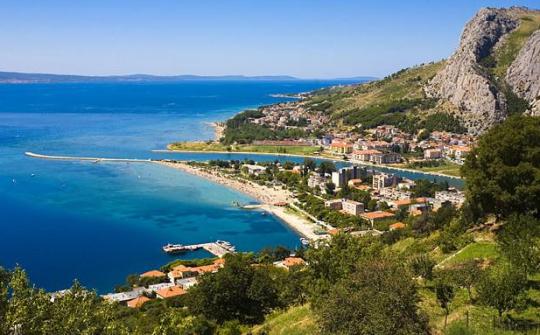 HVALA NA PAŽNJI!